Ecuador posterremotoLas experiencias del PNUD
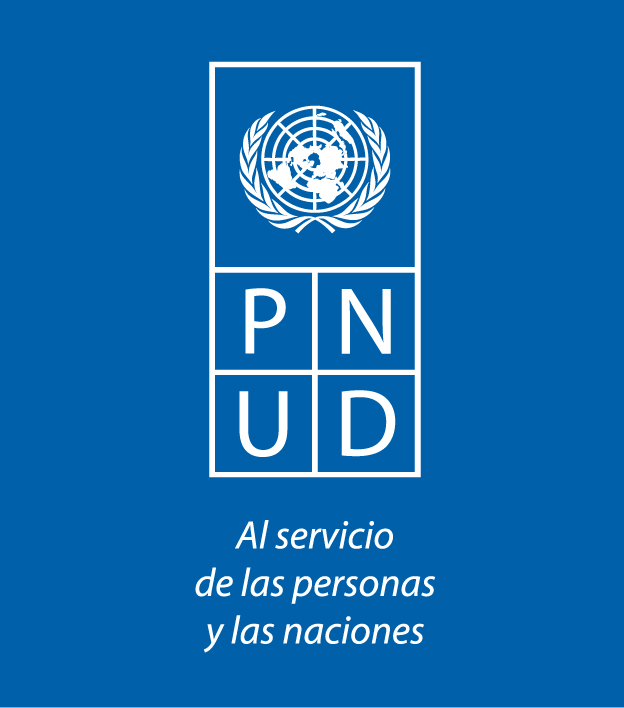 Nury Bermúdez
Oficial Nacional de Gestión de Riesgos
¿QUÉ SUCEDIÓ?

Sábado, 16 abril 2016 18:58  Terremoto 7,8 grados Mw
Epicentro: Pedernales – Jama 
Mayor afectación: Manabí y Esmeraldas 
14 cantones son los más afectados
86,947 personas afectadas
671 fallecidas
80,000 personas desplazadas
[Speaker Notes: ¿QUÉ SUCEDIÓ?

Sábado, 16 abril 2016 18:58  Terremoto 7,8 grados Mw
Epicentro: Pedernales – Jama 
Mayor afectación: Manabí y Esmeraldas 
14 cantones son los más afectados
86,947 personas afectadas
671 fallecidas
80,000 personas desplazadas]
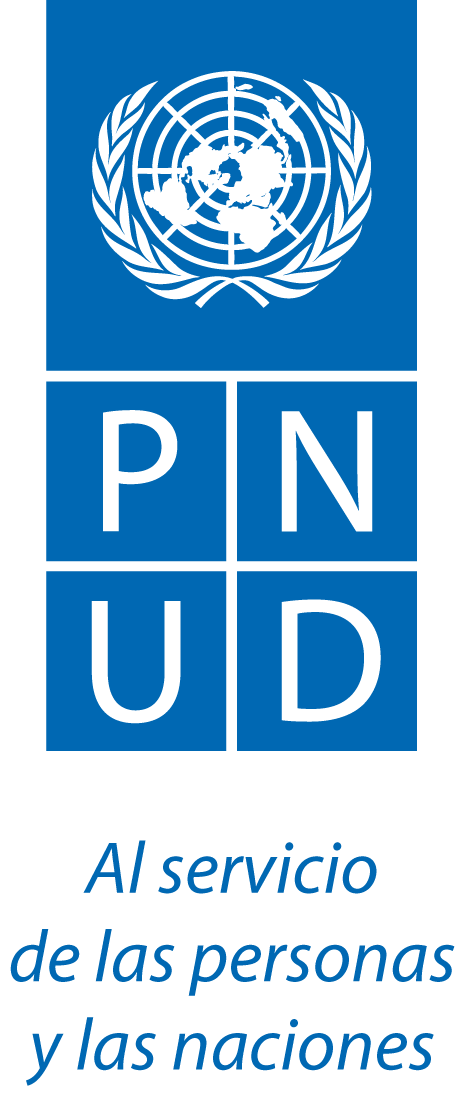 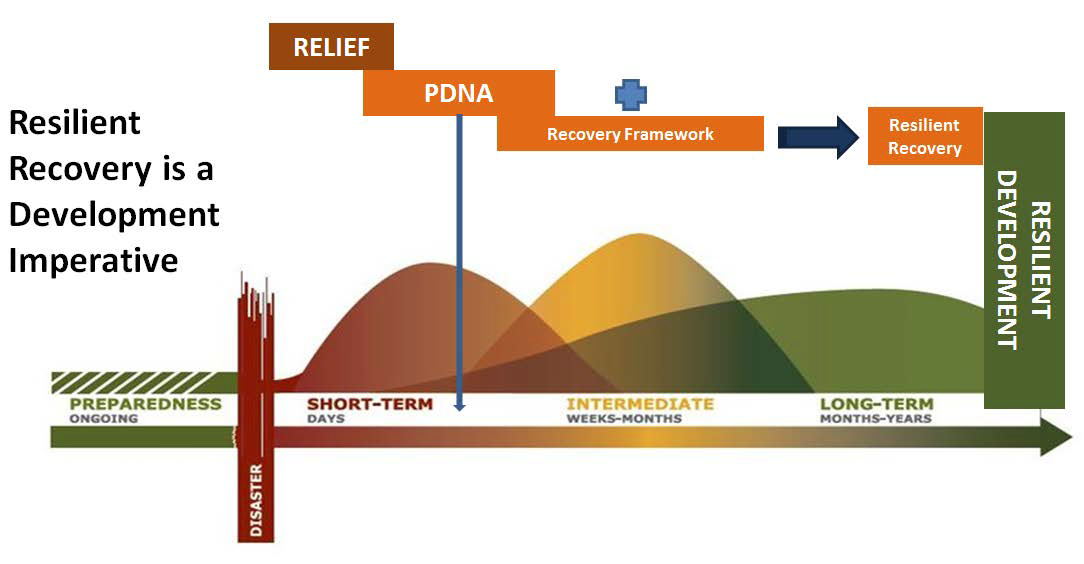 Asistencia 
Humanitaria
PDNA
Recuperación resiliente es un imperativo del desarrollo
Recuperación Resiliente
Marco de recuperación
DESARROLLO 
RESILIENTE
MEDIO PLAZO
SEMANAS - MESES
CORTO PLAZO
DÍAS
LARGO PLAZO
MESES - AÑOS
PREPARACIÓN 
EN MARCHA
REDUCCIÓN 
MITIGACIÓN 
PREVENCIÓN
EN MARCHA
DESASTRE
¿Qué hizo PNUD Ecuador frente a la emergencia?
Desde la estabilización durante la emergencia hasta el desarrollo ligado a la reconstrucción.
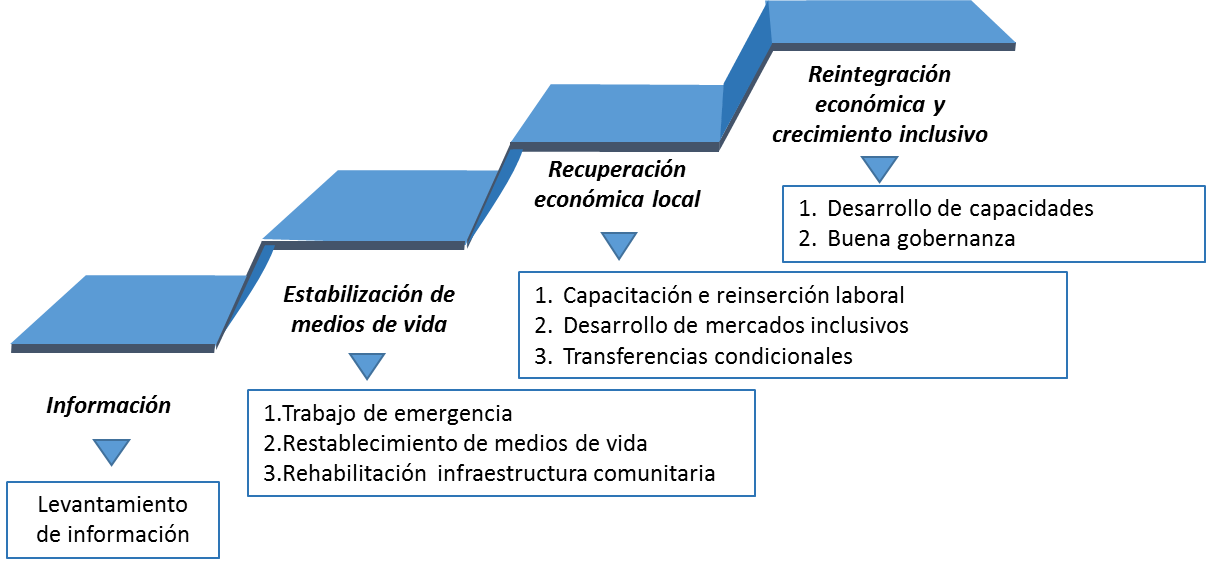 Los procesos no tienen fases específicas, empiezan de forma paralela y lo que va cambiando es su intensidad.
¿Qué estrategias implementó el PNUD?
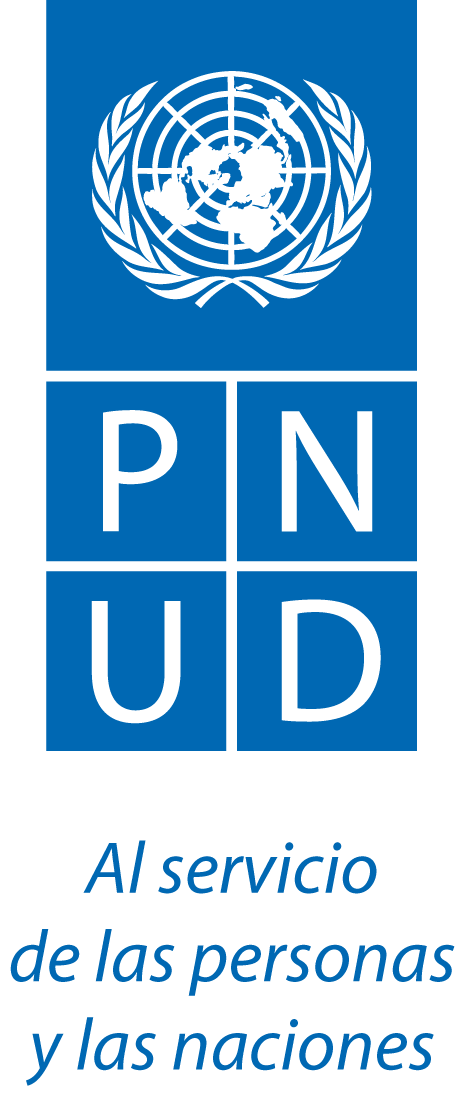 [Speaker Notes: ESTRATEGIAS
Para el gobierno central, para posicionar temas de importancia (p. ej. atención en zonas rurales) y desarrollar medidas de política pública
Para los gobiernos provinciales para apoyar a la recuperación en base a sus competencias (fomento productivo, ambiente, riego)
Para los Municipios y juntas parroquiales para temas de planificación, uso del suelo, comercios, y como socios en la implementación 
Para las comunidades para apoyar su resiliencia: en planes de emergencia, fortalecimiento del tejido social, organización de brigadas]
Remoción de Escombros
[Speaker Notes: Proyecto piloto iniciado el 1 de mayo, 15 días después del terremoto
Segunda fase de remoción de escombros en Las Gilces para un total de 125 casas, 130 familias beneficiadas
Rio Chico, 362 casas 
Reciclaje de materiales
Cash for work: demolición de escombros, cuidado de niños. Se asegura participación de mujeres y personas con discapacidad]
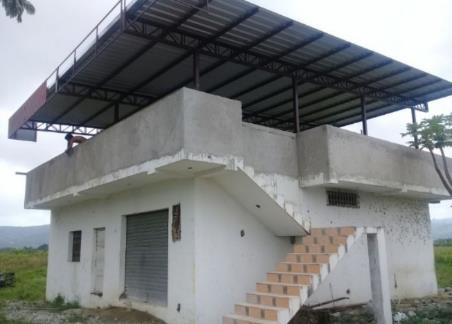 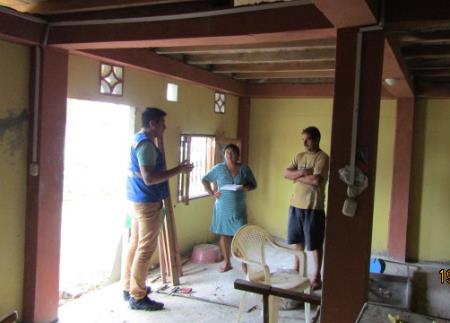 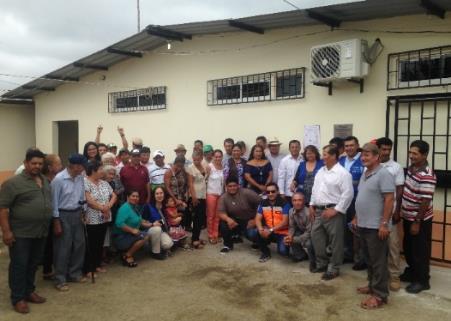 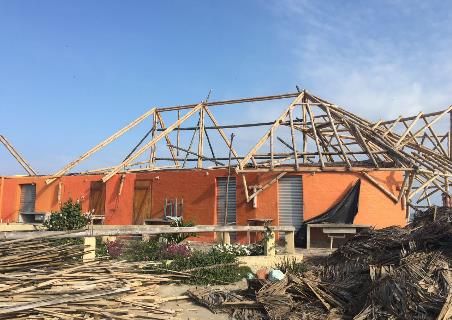 Reparación y reconstrucción de infraestructura productiva
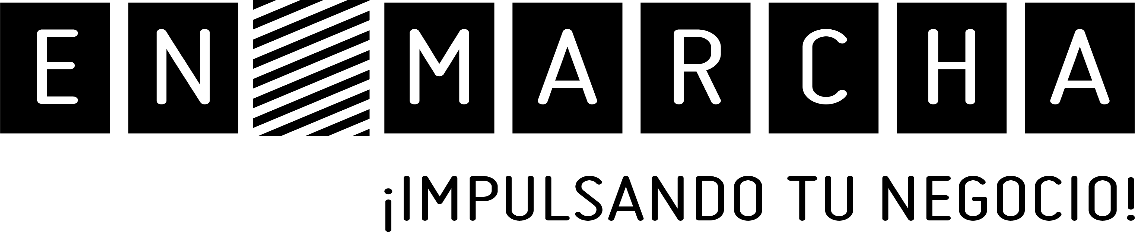 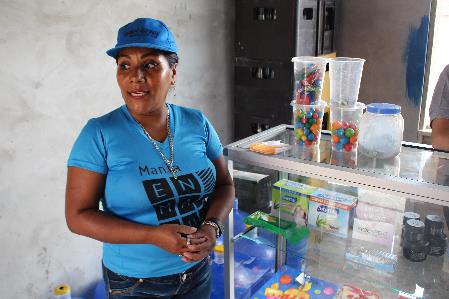 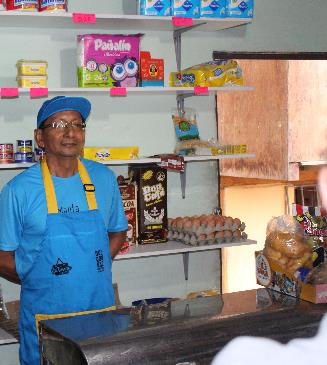 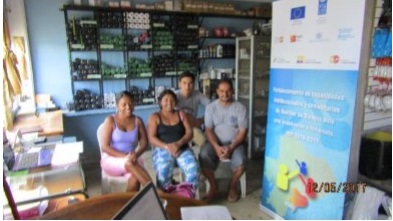 https://www.youtube.com/watch?v=5a94RPlOV6o
Proyectos específicos de reactivación productiva (En Marcha, CCSN y MDP)
[Speaker Notes: Proyectos específicos de reactivación productiva a partir de tres metodologías:
En marcha
Creciendo con su negocio
Programa de Desarrollo de Proveedores]
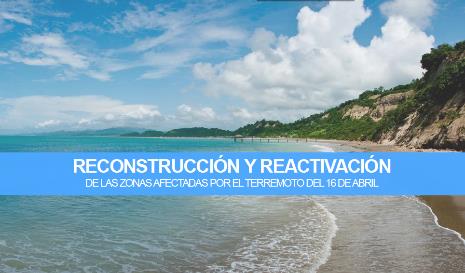 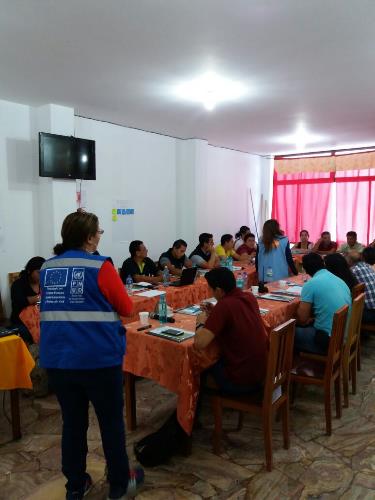 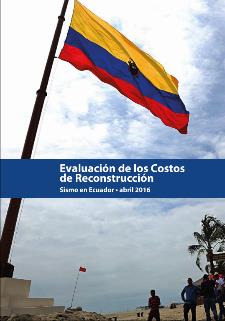 Asistencia técnica al Gobierno Central
[Speaker Notes: SENPLADES, MCPEC, MCDS, MAE, MIDUVI, MTOP, MINTUR, MIPRO, Ecuador Estratégico, Comité de Reconstrucción, COEs Provinciales
Coordinación de PNUD del Sector Recuperacion Temprana

PDNA (Post Disaster Need Assessment)
El diseño de política púbica para la recuperación resiliente
Asistencia técnica en temas específicos de medios de vida, de políticas de vivienda posdesastre, de recuperación productiva.]
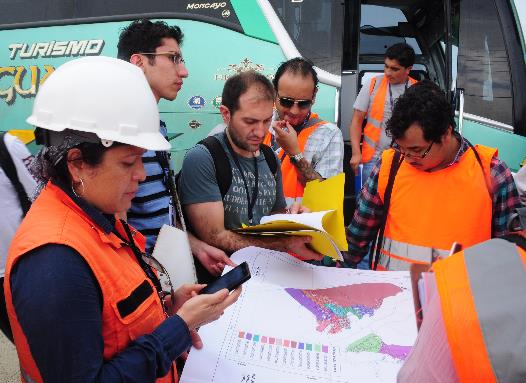 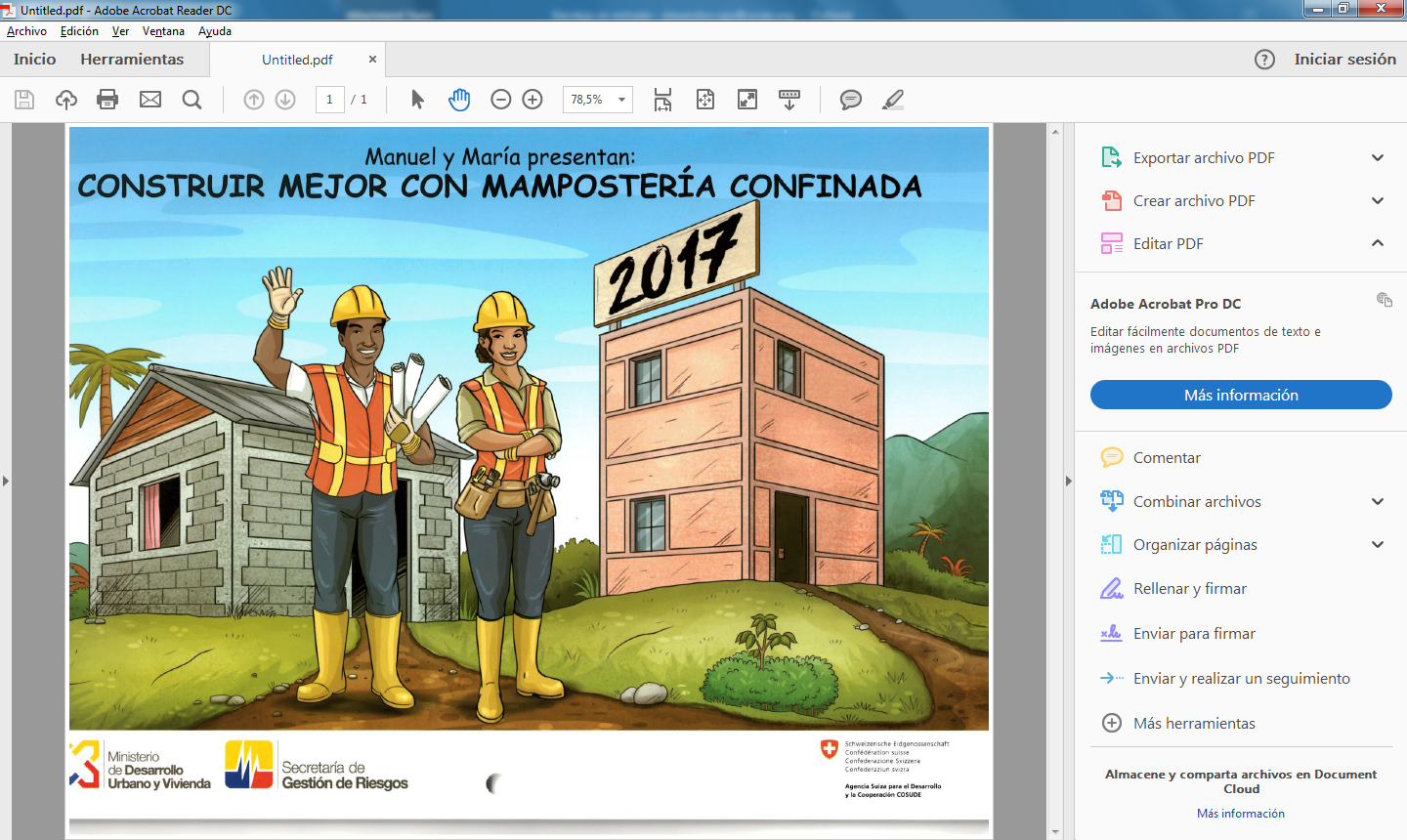 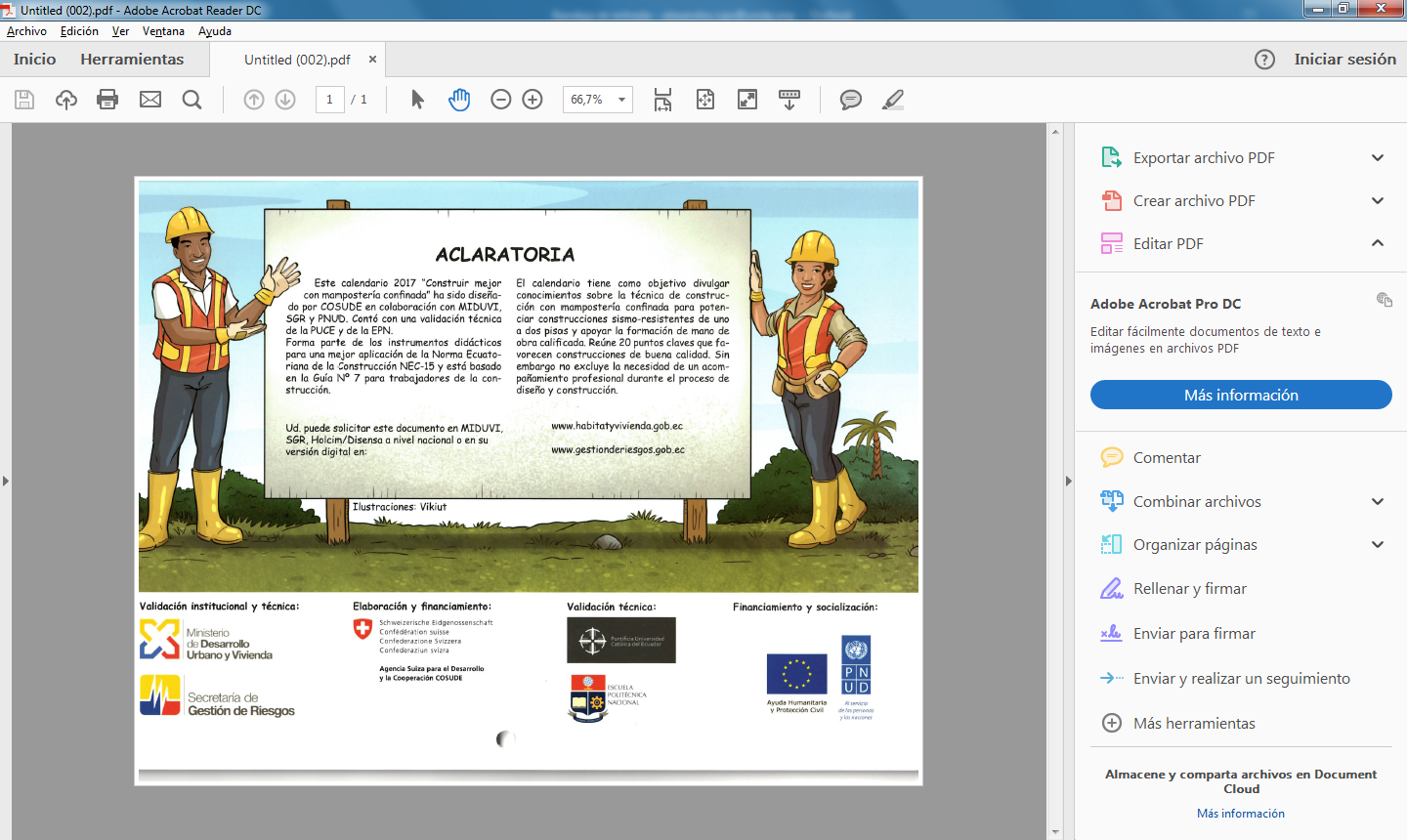 Asistencia técnica a los Gobiernos Locales
[Speaker Notes: Evaluación rápida de estructuras post evento sísmico
Actualización de PDOT inclusión enfoque gestión de riesgos
Materiales para mejorar el conocimiento en las Normas de la Construcción 
Construcción con mampostería confinada
Protocolos de actuación municipal. 
Semaforización de edificaciones afectadas. 
Asistencia técnica para actualización de PDOT con enfoque de gestión de riesgos. 

Municipio de Manta: proceso de reubicación de comerciantes y diseño urbano
Municipio de Portoviejo: comercio y remoción de escombros (Río Chico)]
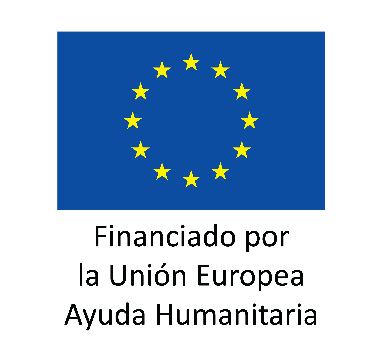 Las guías de implementación NEC-15
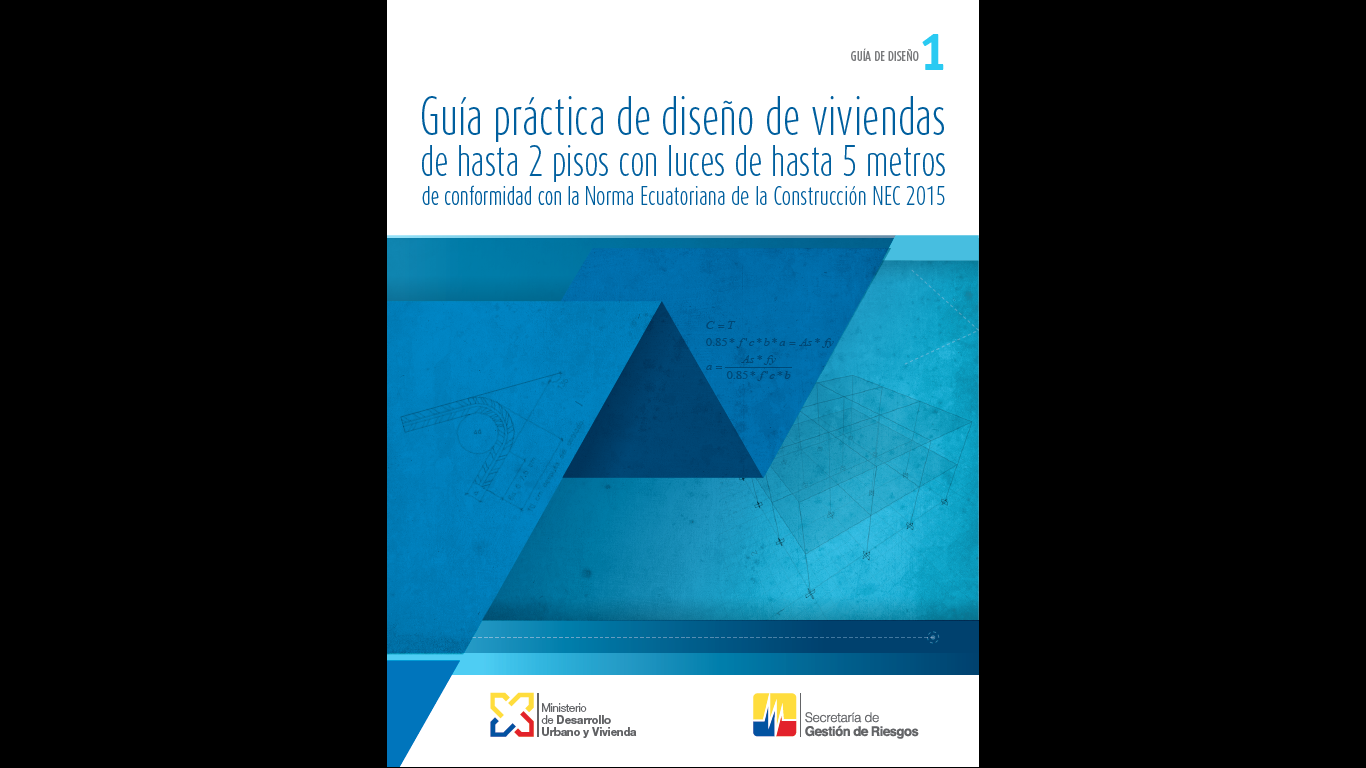 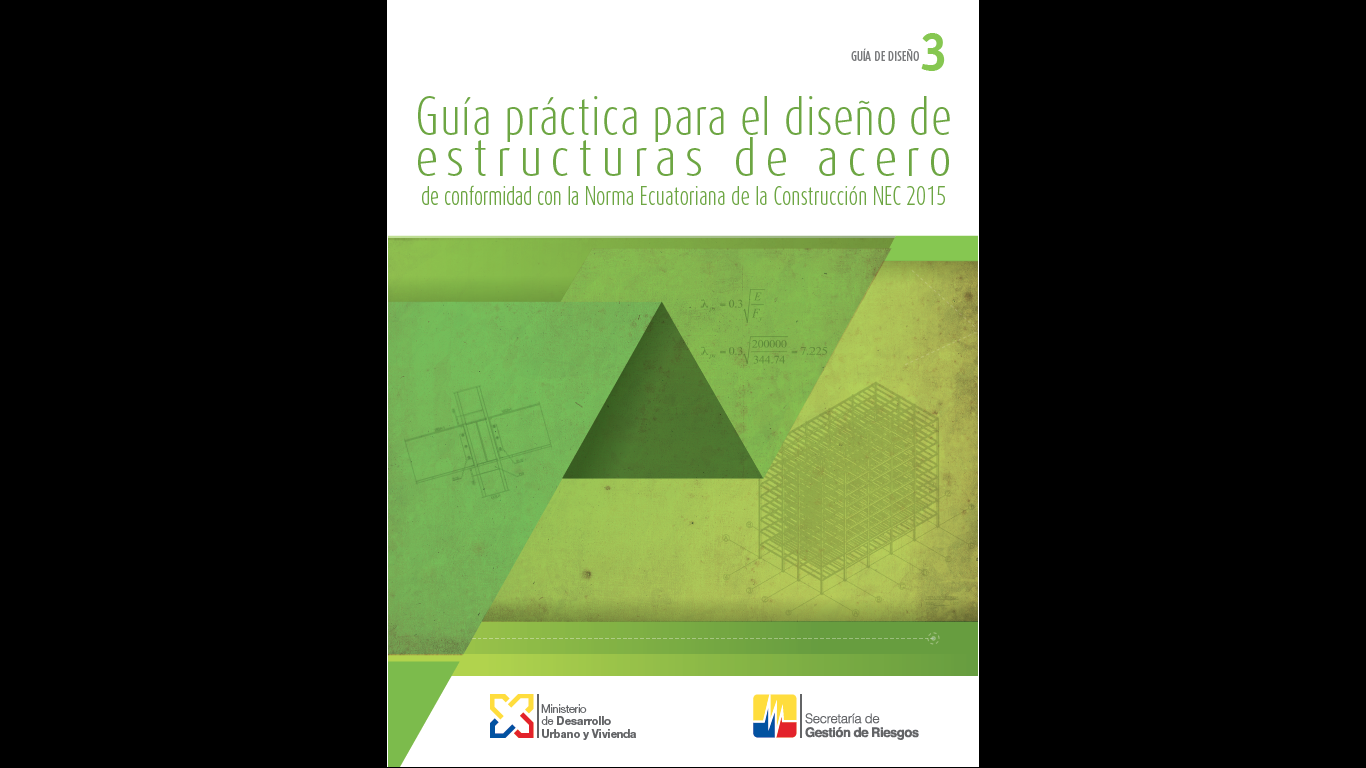 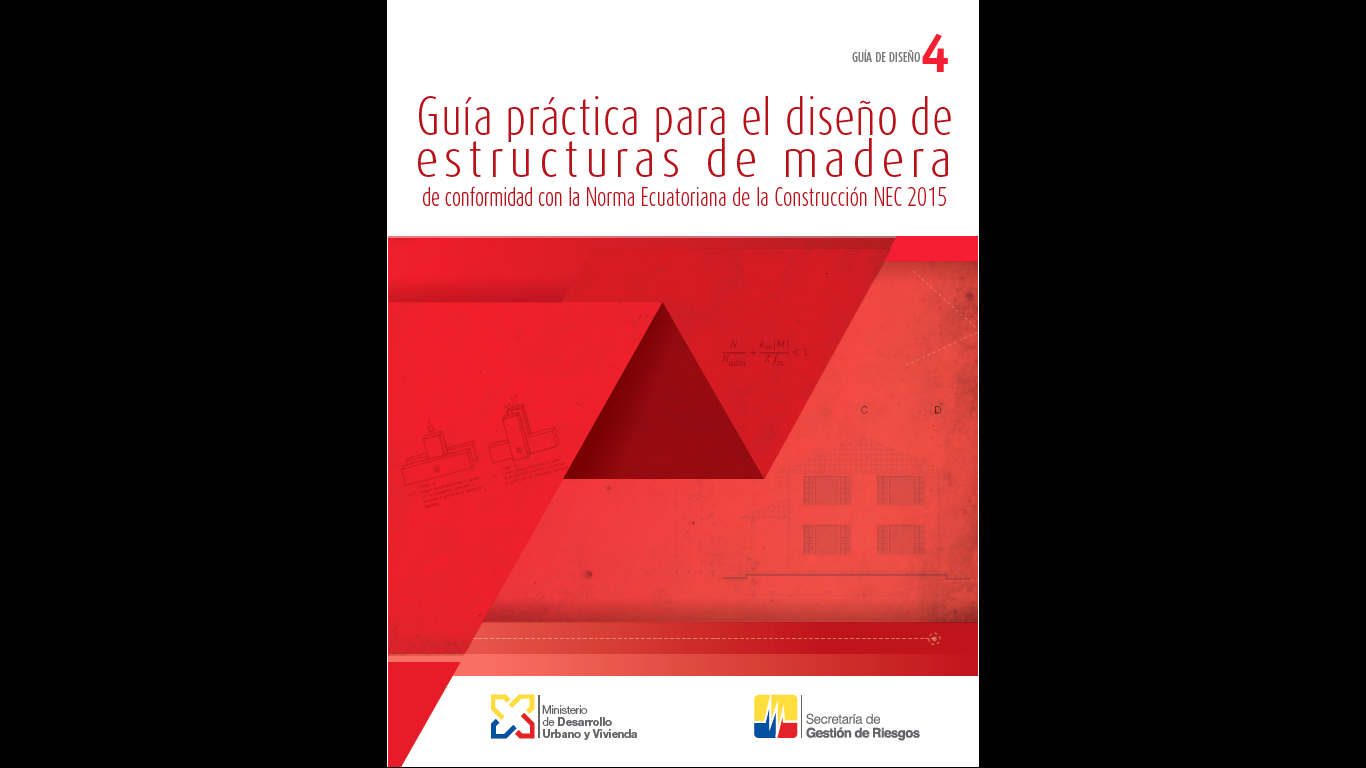 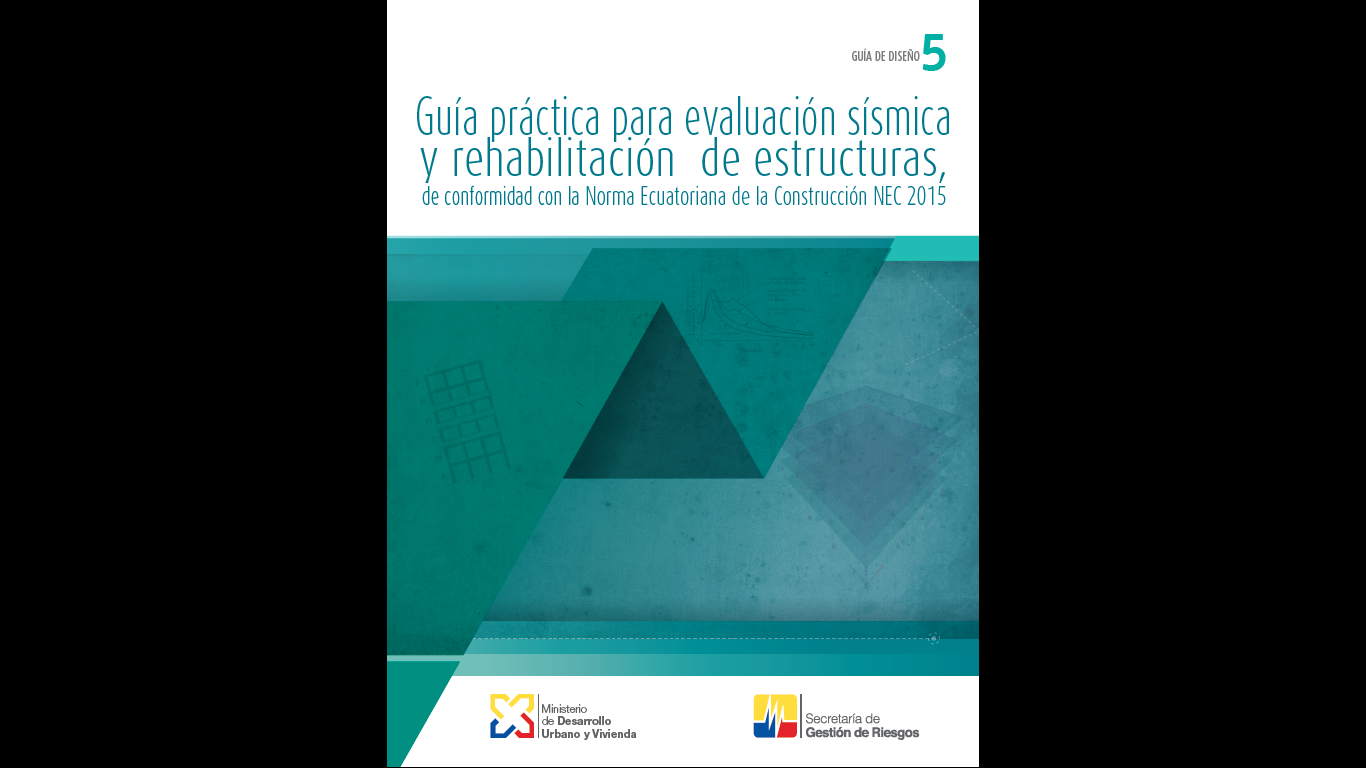 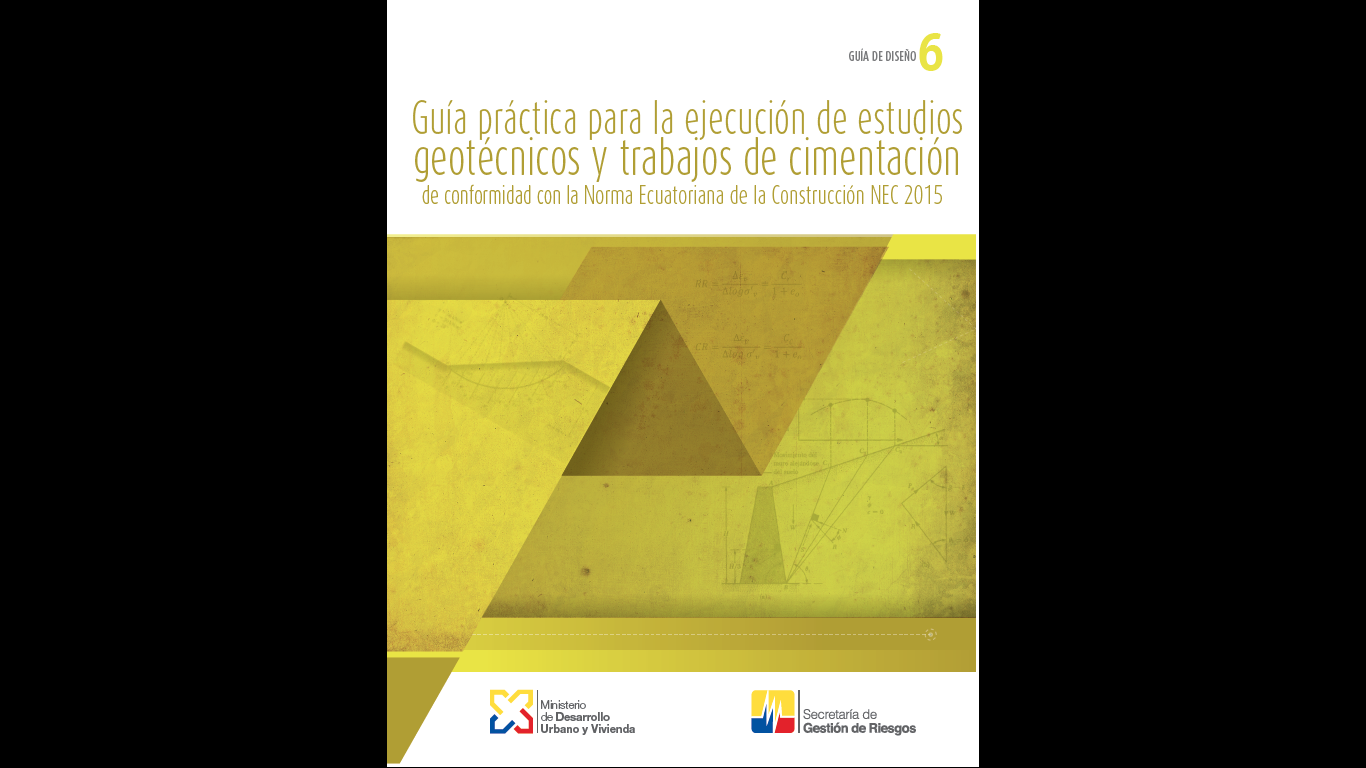 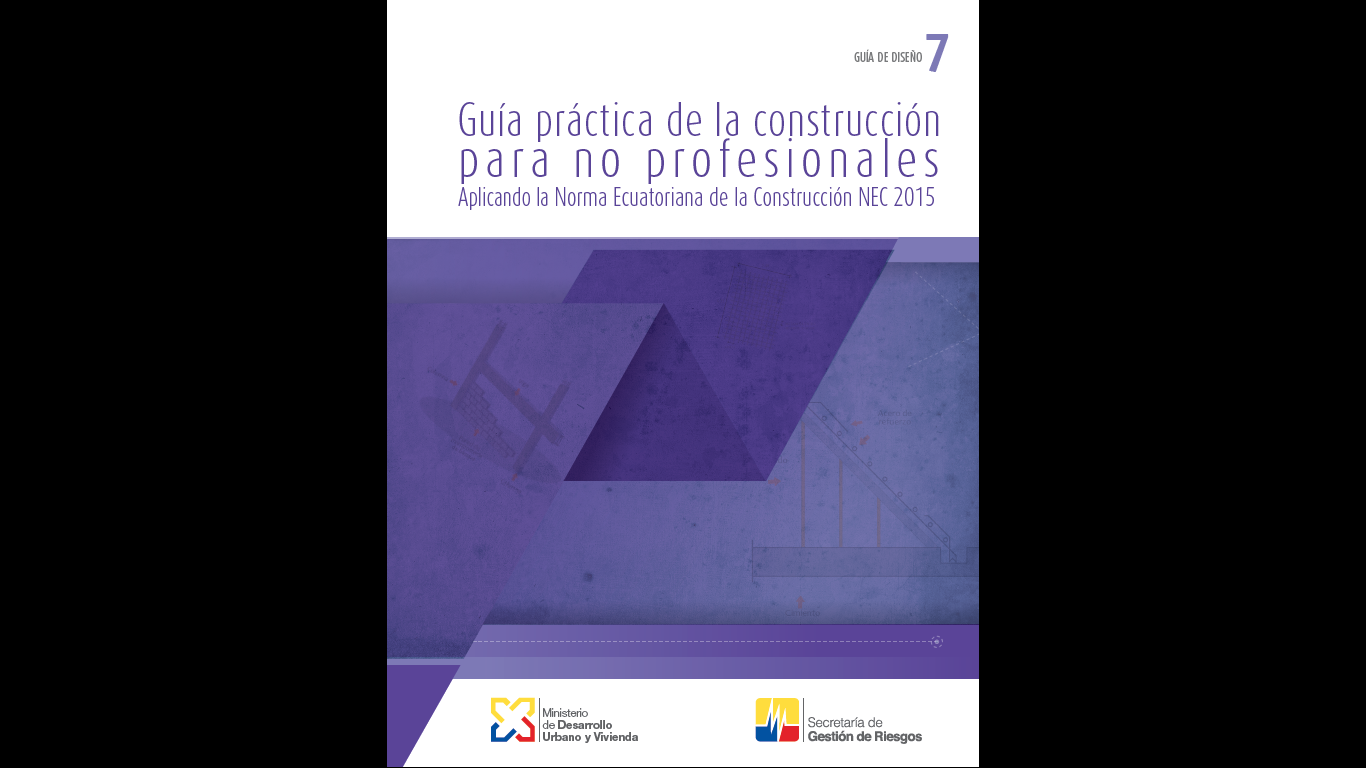 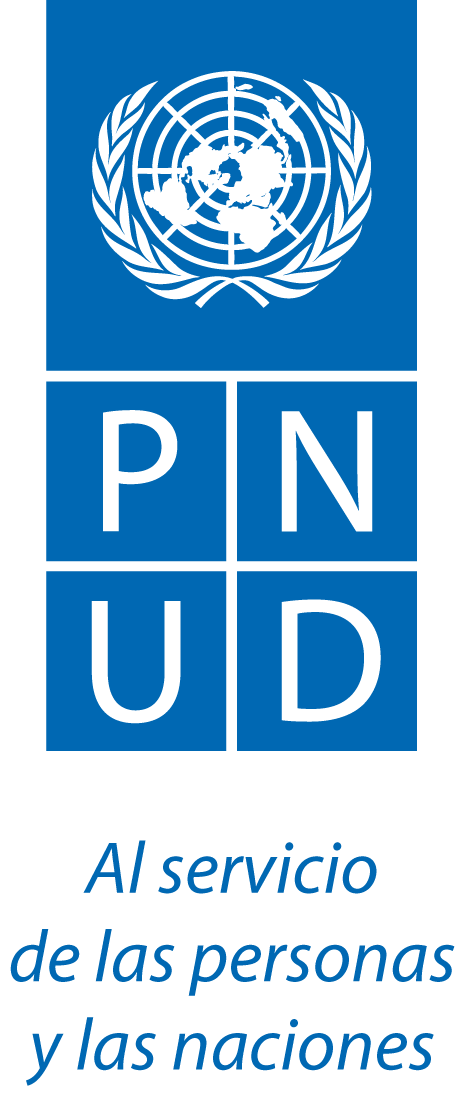 Fortalecimiento de capacidades técnicas
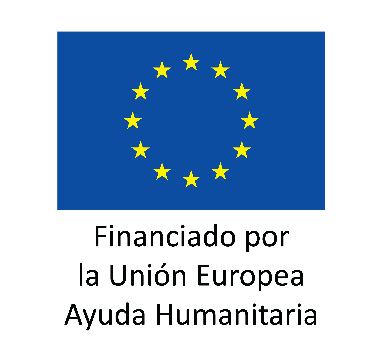 Las fichas de verificación de cumplimiento
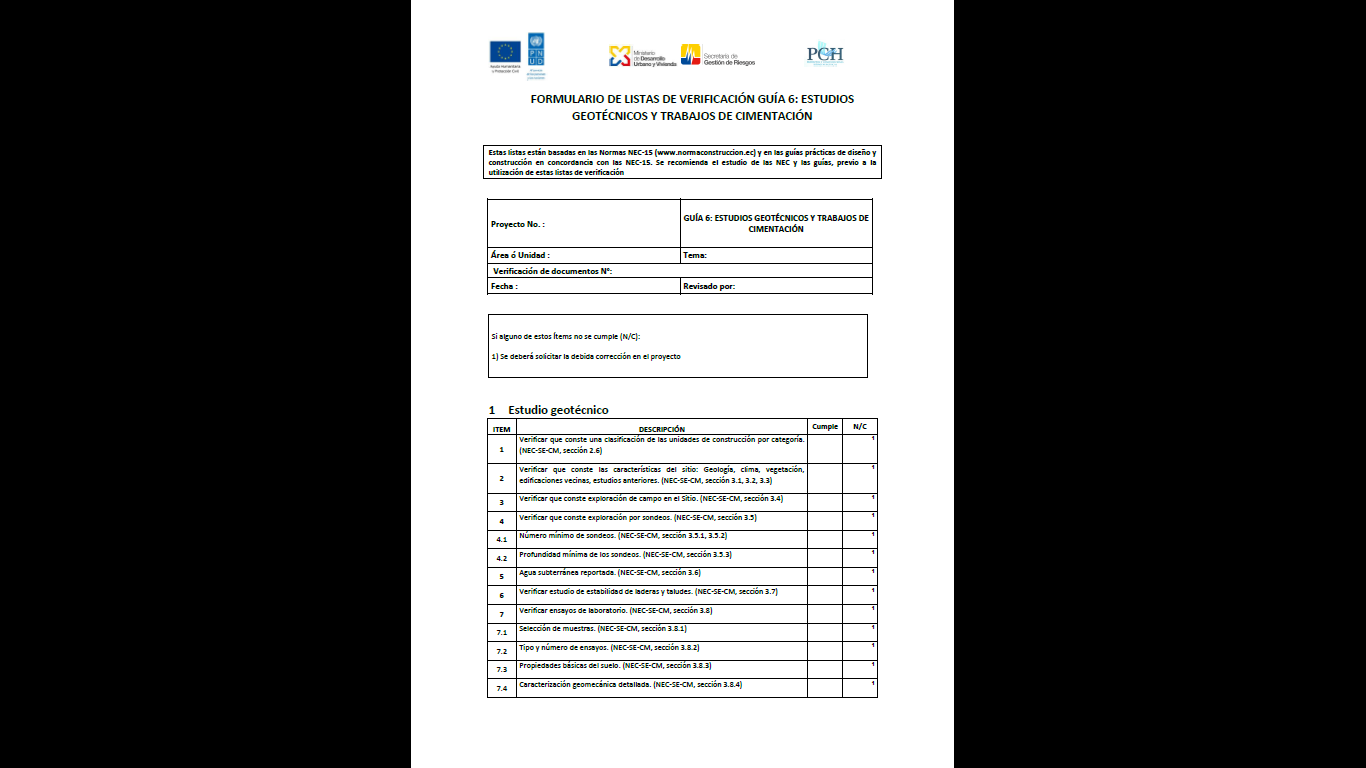 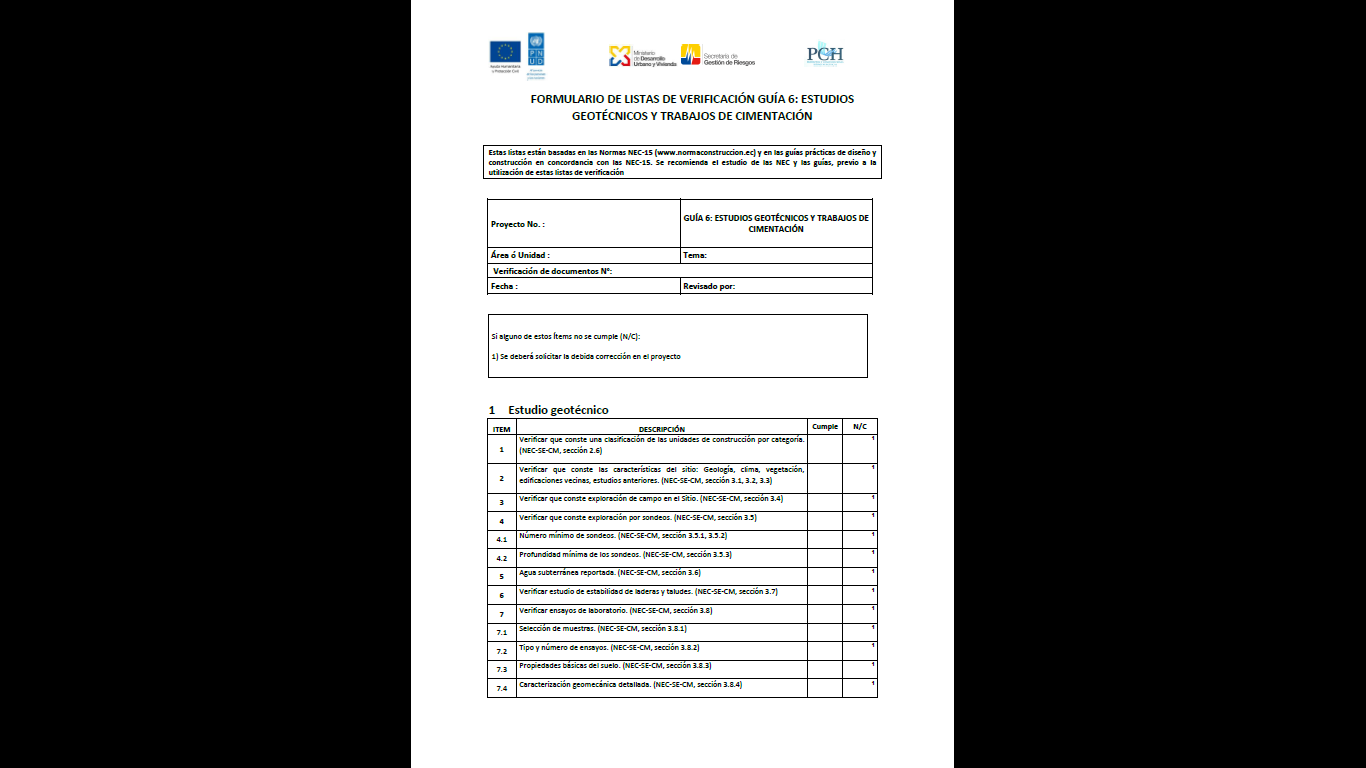 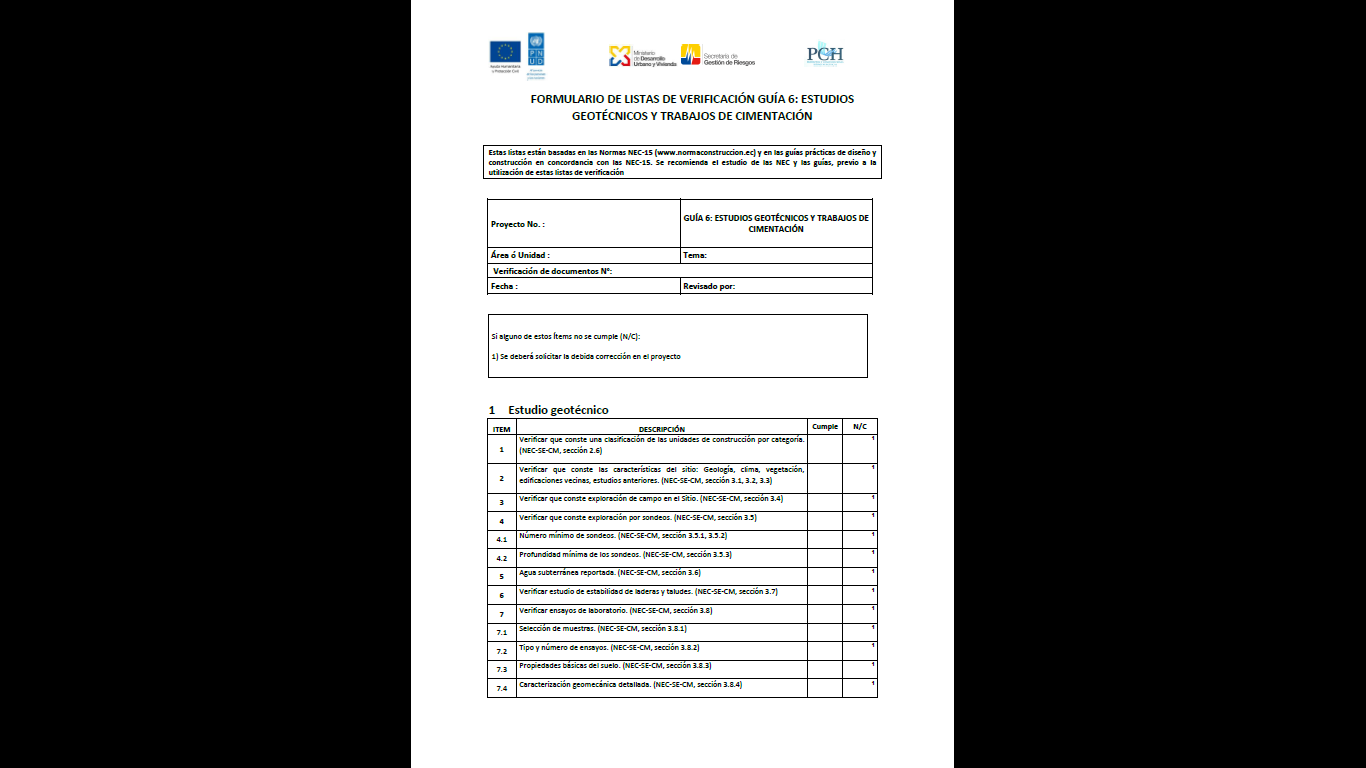 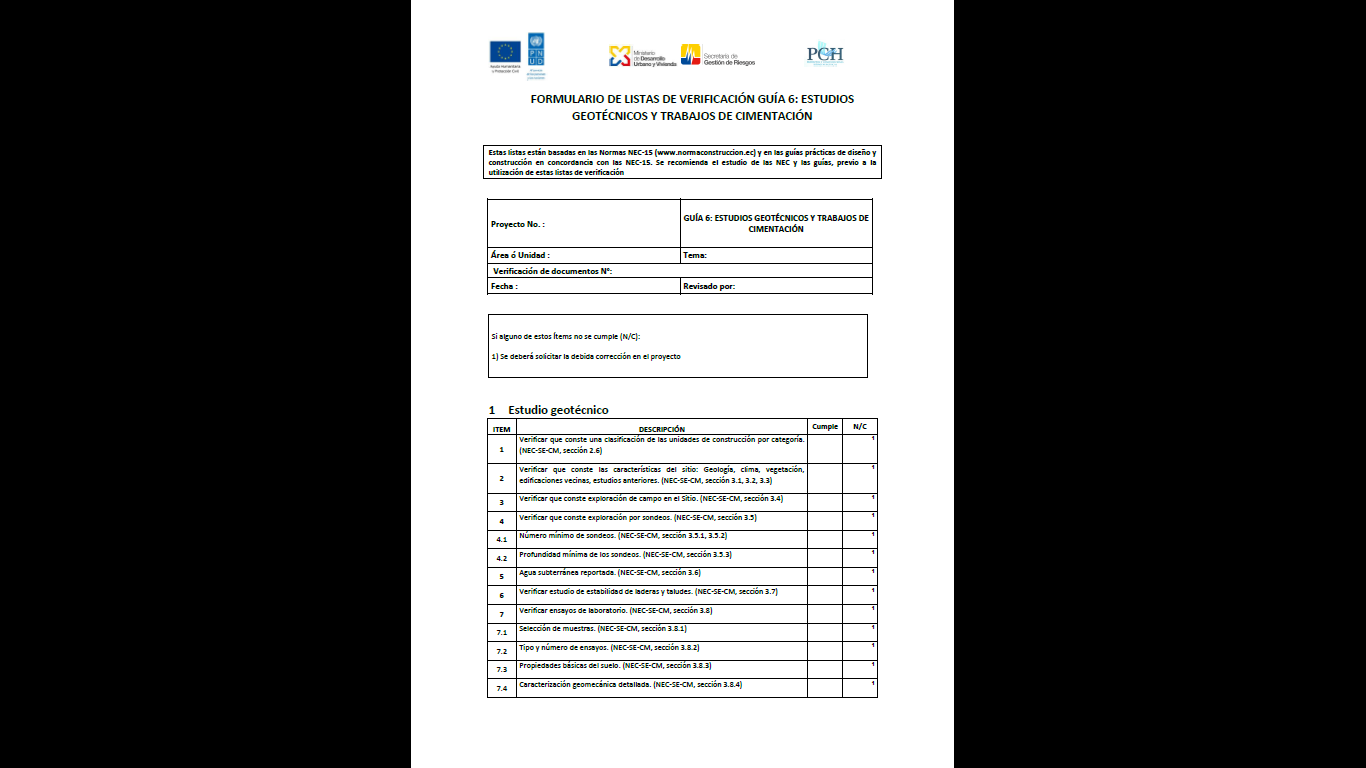 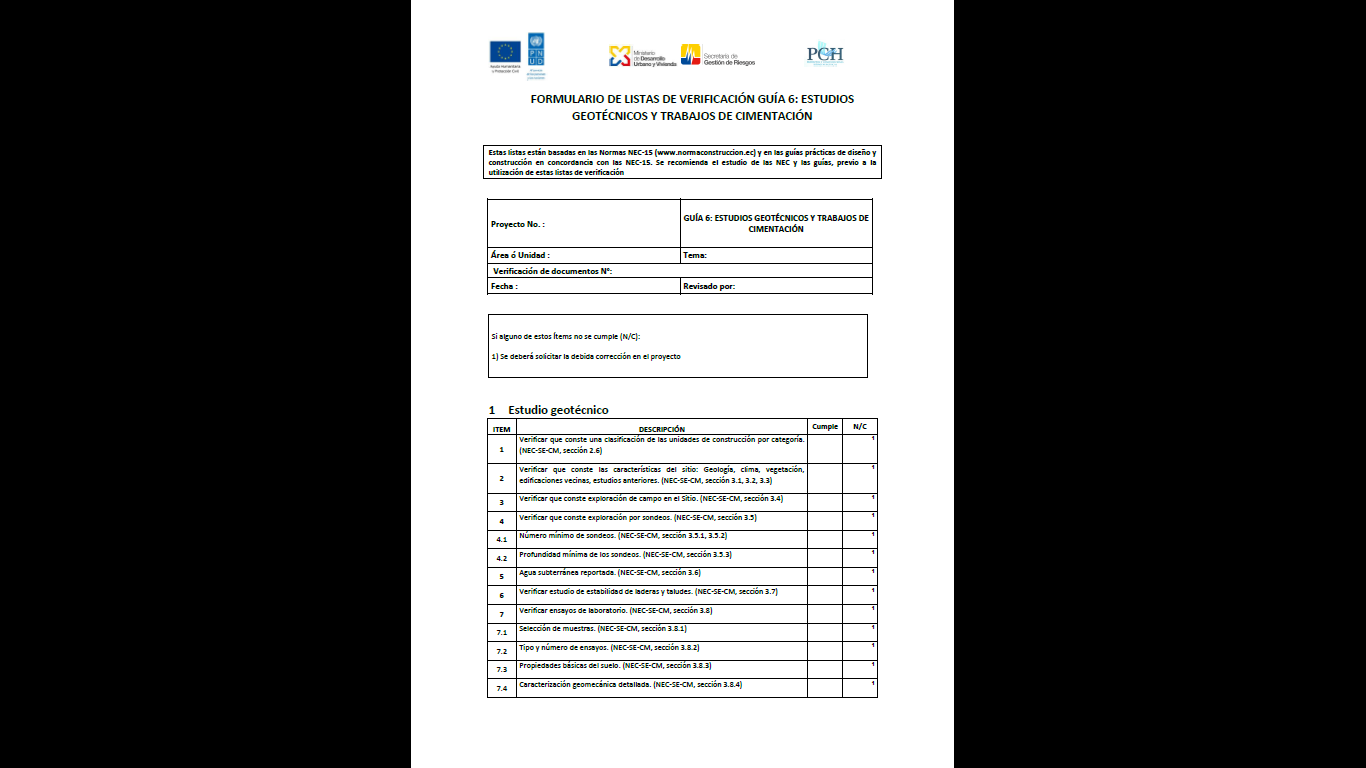 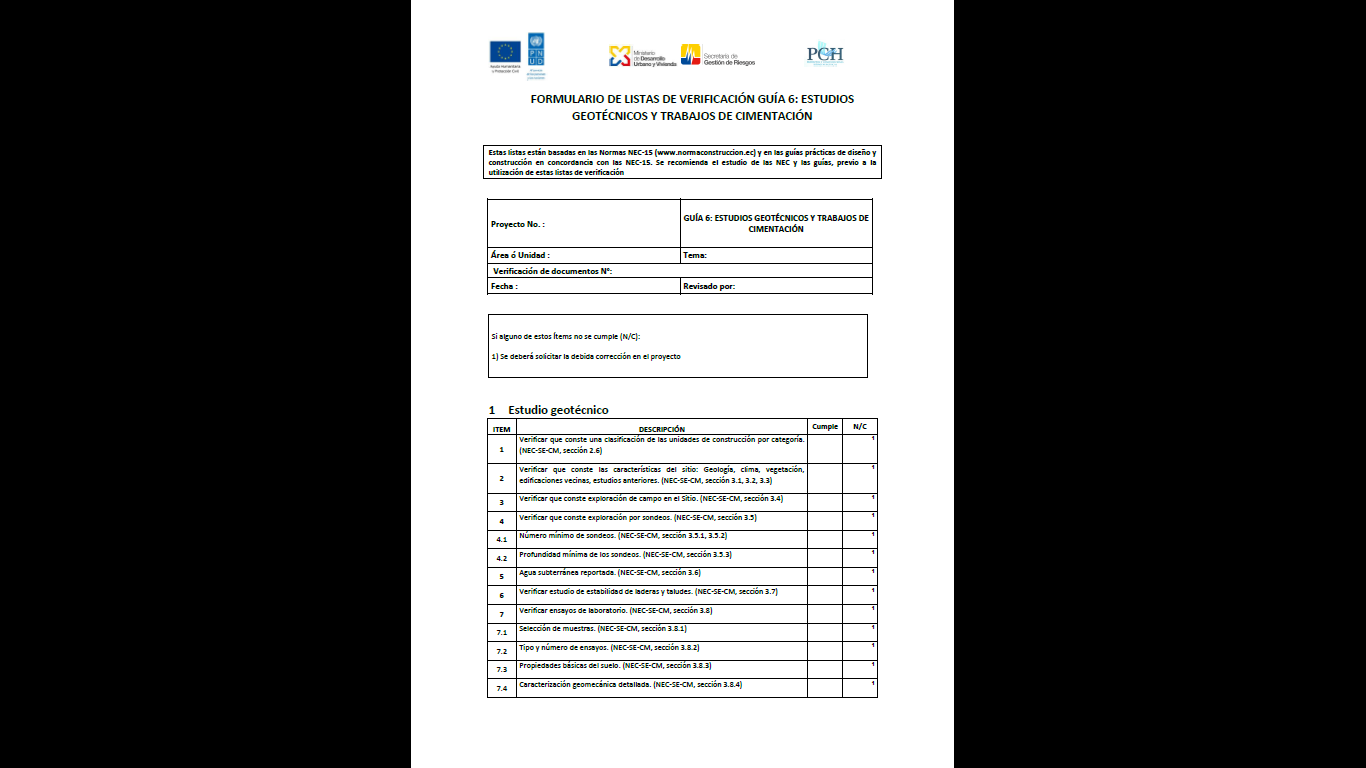 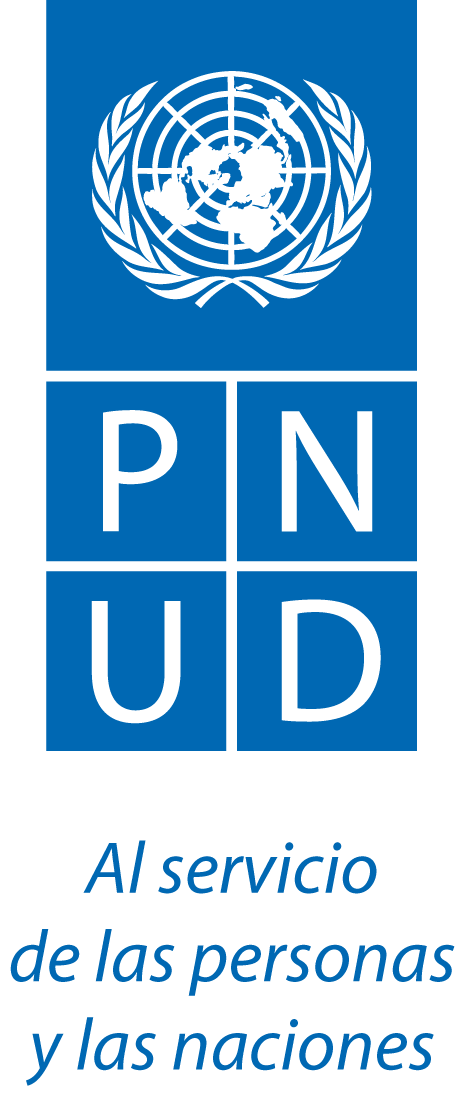 Recuperación de la capacidad institucional
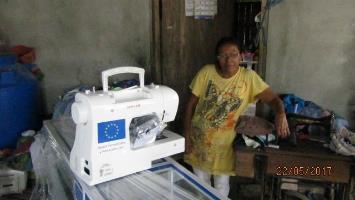 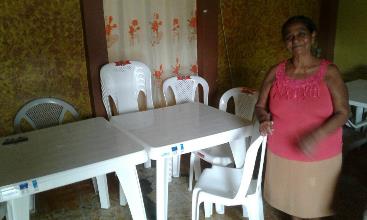 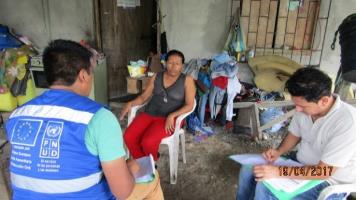 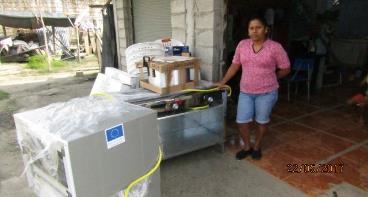 Pequeñas donaciones
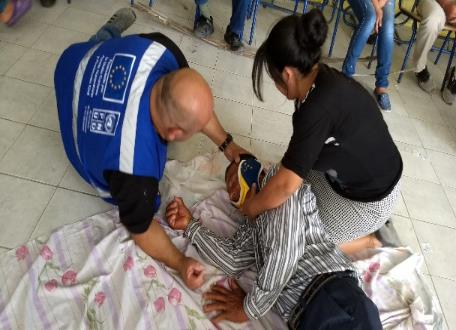 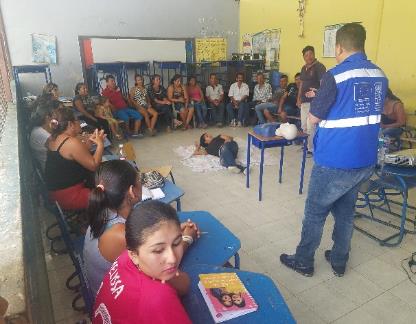 Generación de resiliencia comunitaria a través de planes de emergencia y brigadas.
[Speaker Notes: Remoción de escombros empleando cash for work 
Reconstrucción de infraestructura productiva
Recuperación de medios de vida
Fortalecimiento de capacidades de pequeños empresarios. 
Sistemas productivos resilientes
Planes de emergencia comunitarios. 
Brigadas de primera respuesta
Proyecto HIP Acciones Emergentes de Medios de Vida en zonas afectadas por el terremoto 16A Manabí y Esmeraldas 
ECHO/ -SM/BUD/2016-91038

Capacitación comunitaria en le Comunidad Los Tamarindos en Primeros Auxilios

Créditos: Santiago Valarezo]
Metodologías - herramientas
Remoción de escombros empleando cash for work 
Reparación y reconstrucción de infraestructura productiva
Fortalecimiento de capacidades de pequeños empresarios (En Marcha)
Asistencia técnica: Gobierno Central y gobiernos locales
Pequeñas Donaciones
Paquetes de apoyo a recuperación de la capacidad institucional
Generación de resiliencia comunitaria a través de planes de emergencia y brigadas.
¿Qué hemos logrado?
Contribuir a reconstruir mejor (Build Back Better).
Apoyar al Estado en el proceso de reconstrucción.
Escalar las intervenciones en base a recursos disponibles.
Aprovechar para generar cambios y procesos sostenibles en un país de alto riesgo.
Gestionar los riesgos futuros.
Luego de la fase de emergencia, las herramientas y los procesos se insertaron en el proceso de desarrollo local inclusivo y en el contexto programático del PNUD.
Demostrar en la práctica la experticia de PNUD en procesos de recuperación post-desastre.
Trabajar articulando ONG y diferentes agencias. 
Articular procesos entre varios actores con una propuesta programática clara
[Speaker Notes: UNFPA, OIM, ONU mujeres, OPS. 
AVSF, PROGAD, FIDES, COOPI, AVSI, Fundación Ceiba

Fondos del Gobierno de Japón, Fondos de ECHO, fondos del sector privado, fondos de otros gobiernos.]
¿Qué retos persisten en relación a la vulnerabilidad físico estructural?
Incrementar el debate y la crítica constructiva
Fortalecer la academia y la investigación 
Fortalecer el conocimiento entre los profesionales
Mejorar la coordinación entre el nivel nacional, local y comunitario. 
Generar conciencia a todo nivel: población, constructores, promotores, contratistas, profesionales y trabajadores de la construcción. 
Enfrentar la realidad de la informalidad y generar herramientas
Mejorar los protocolos y planes de emergencia
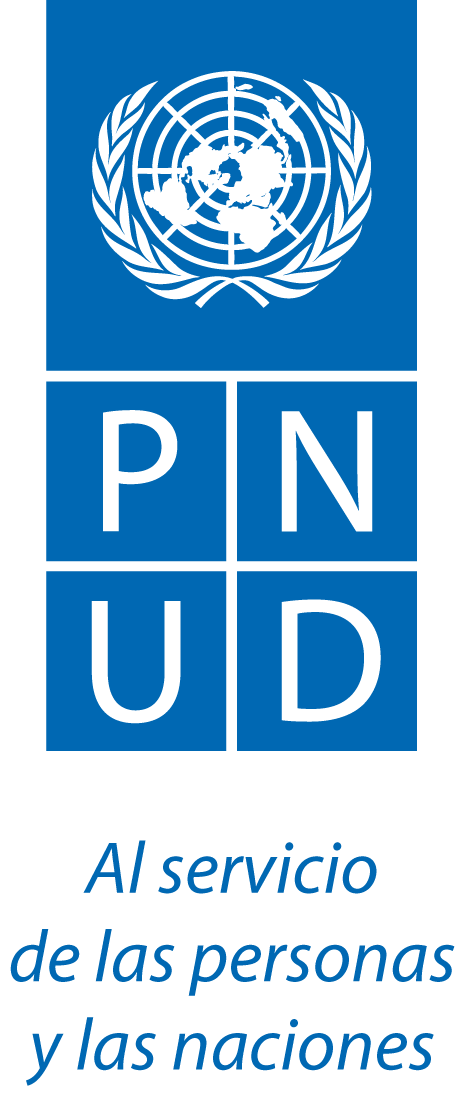 Hoy
Trabajamos para que las lecciones se conviertan en

Aprendizajes
 Conocimiento 
Políticas Públicas
Cultura institucional
Cultura ciudadana

Reducir el riesgo de desastres
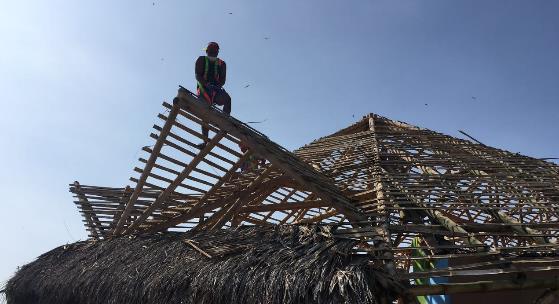 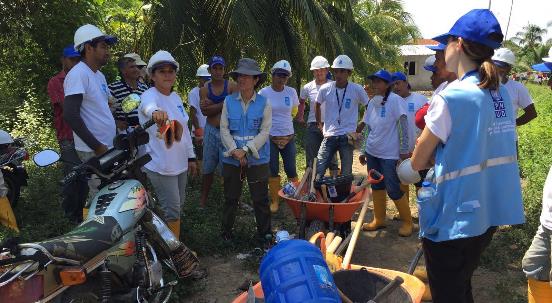 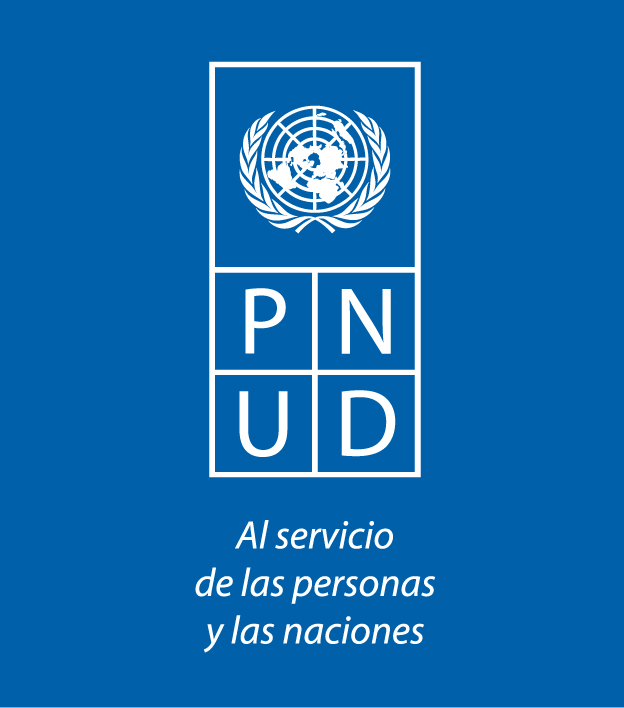 Nury Bermúdez 
nury.bermudez@undp.org
Oficial Nacional de Gestión de Riesgos
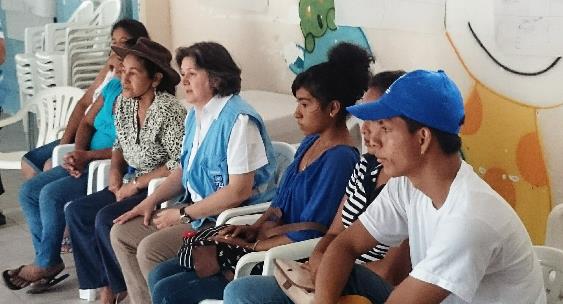 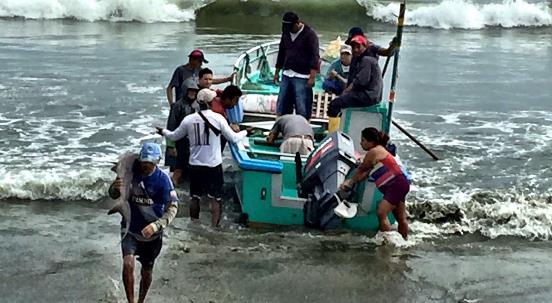